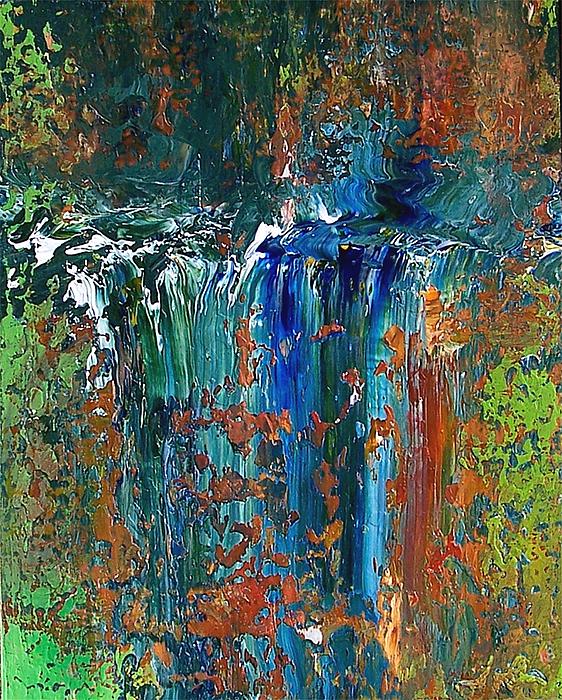 The Great Commission
by
John Larson